ХII Международный детский экологический форум «Зеленая планета»                      (27-31 октября 2014 г.)
г.Москва
27 октября
Церемония открытия ХII Международного детского экологического форума «Зеленая планета»
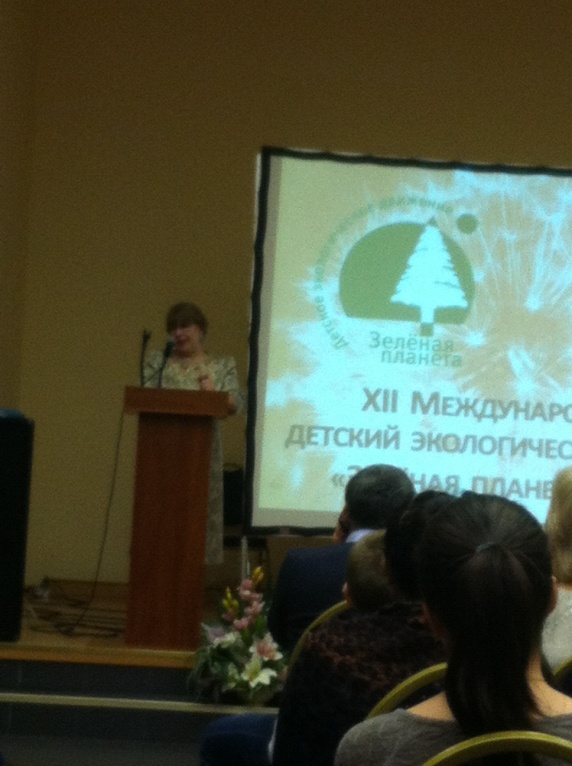 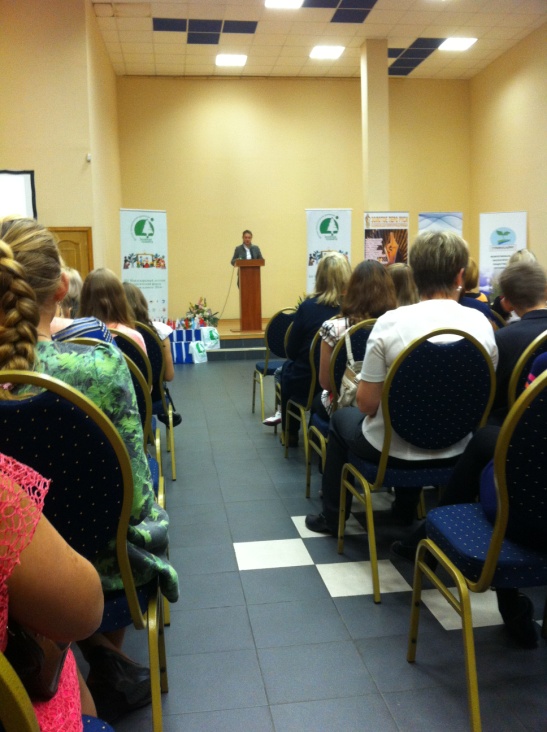 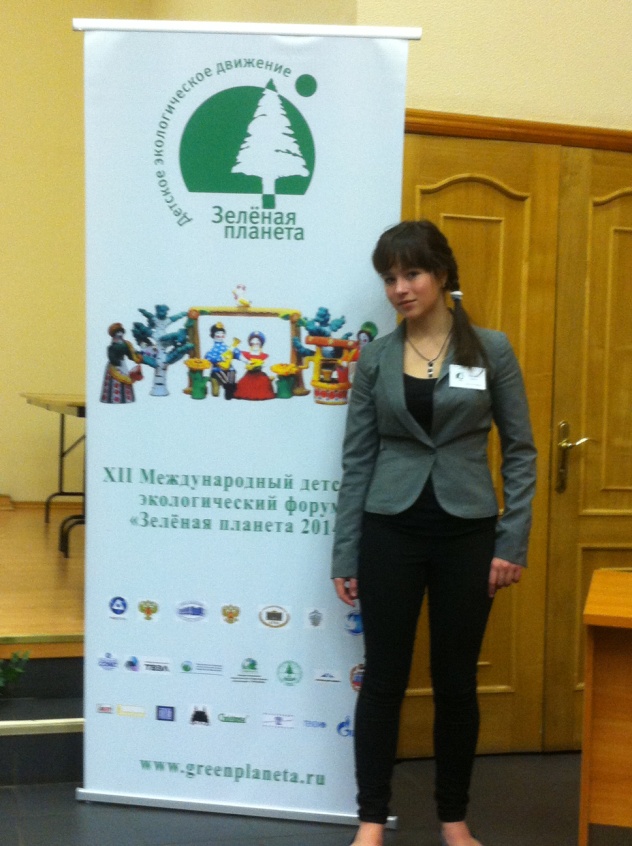 28 октября
Участники конкурса мастер-классов среди школьников «Все своими руками»
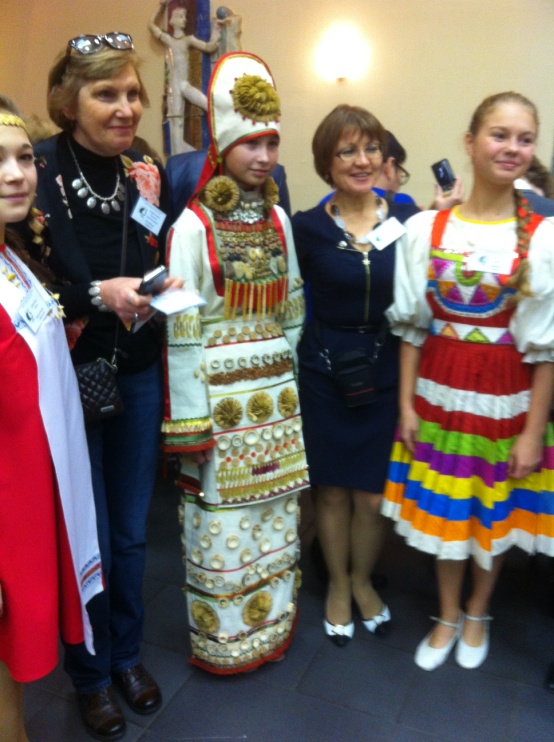 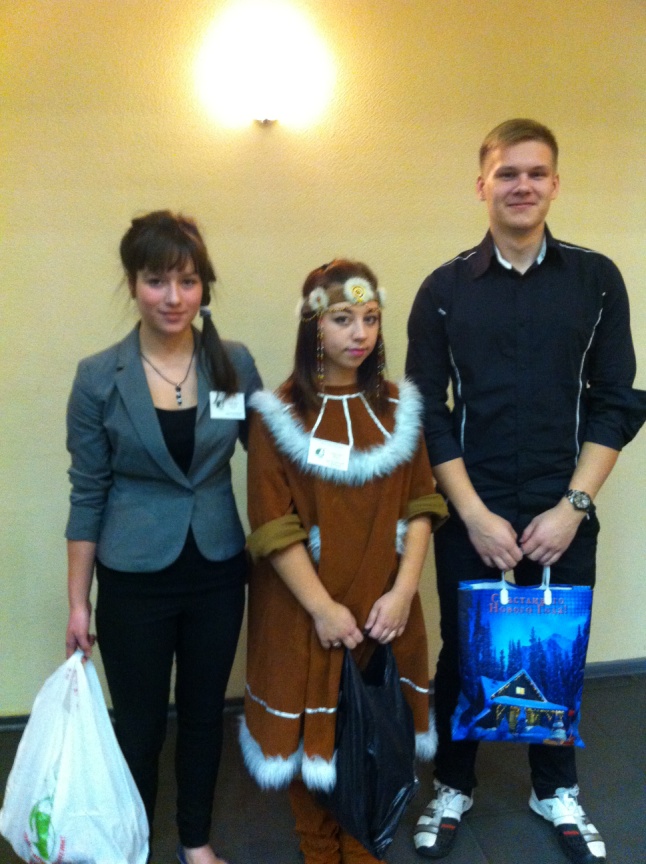 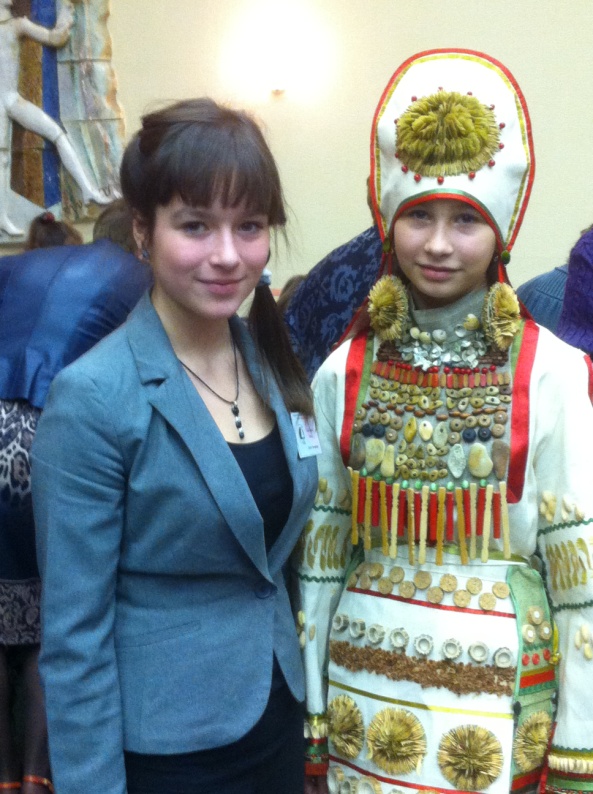 28 октября
Конкурс мастер-классов среди школьников
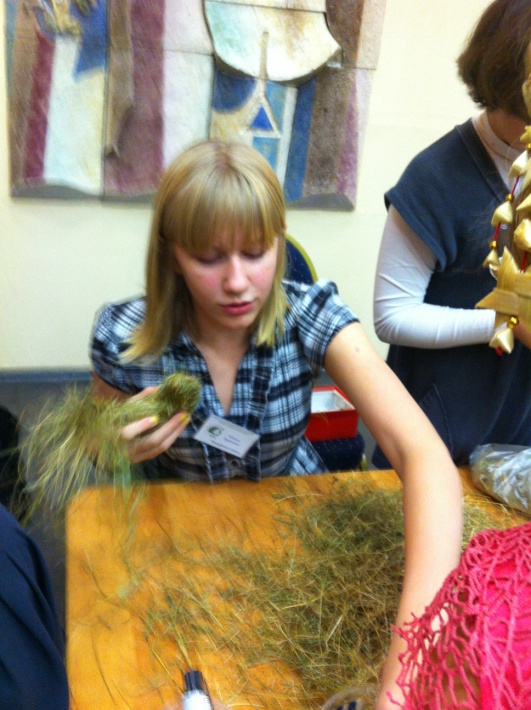 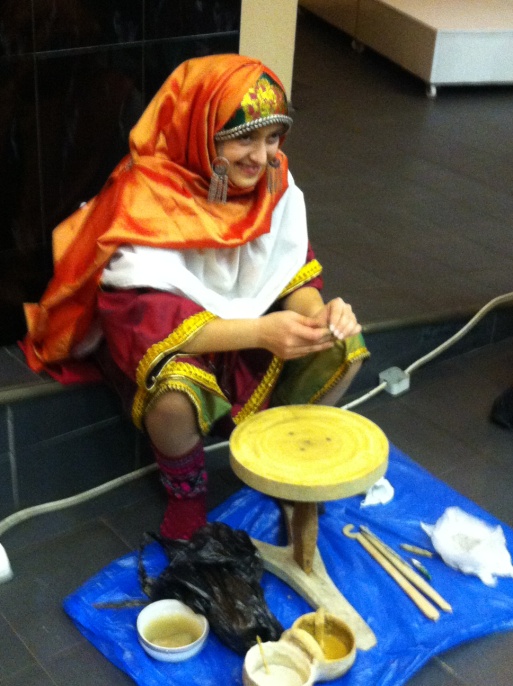 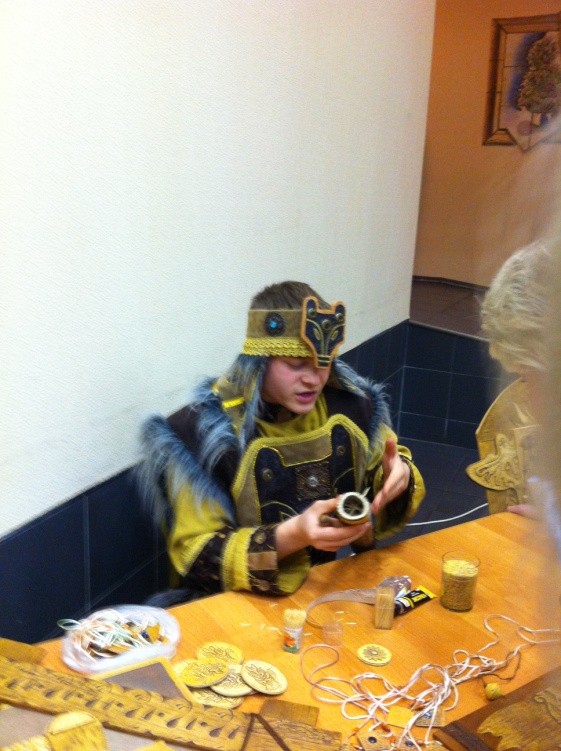 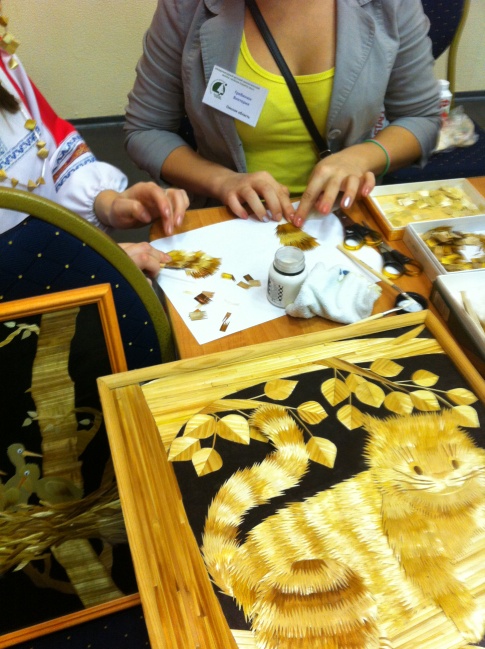 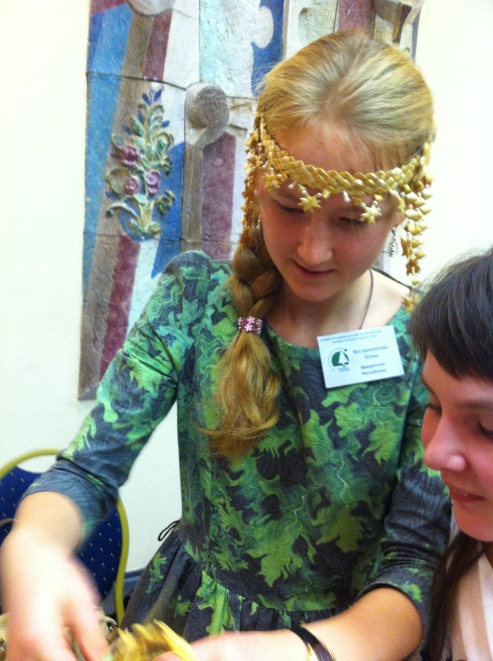 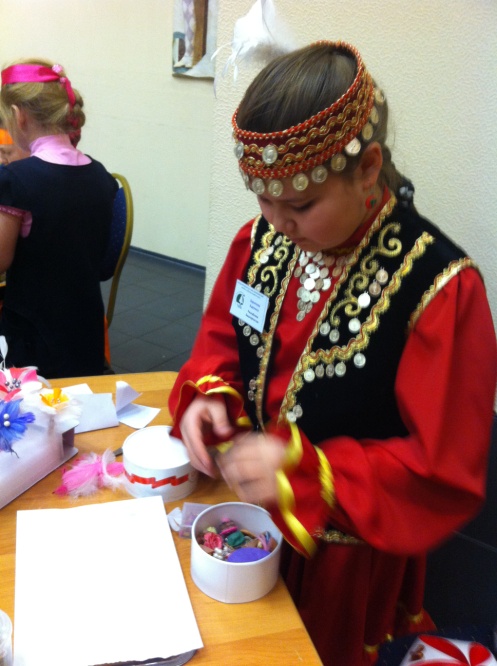 28 октября
Мастер-класс Горячёвой Алисы «Игрушки из бересты» (номинация «Использование природного материала», Изделия из бересты»)
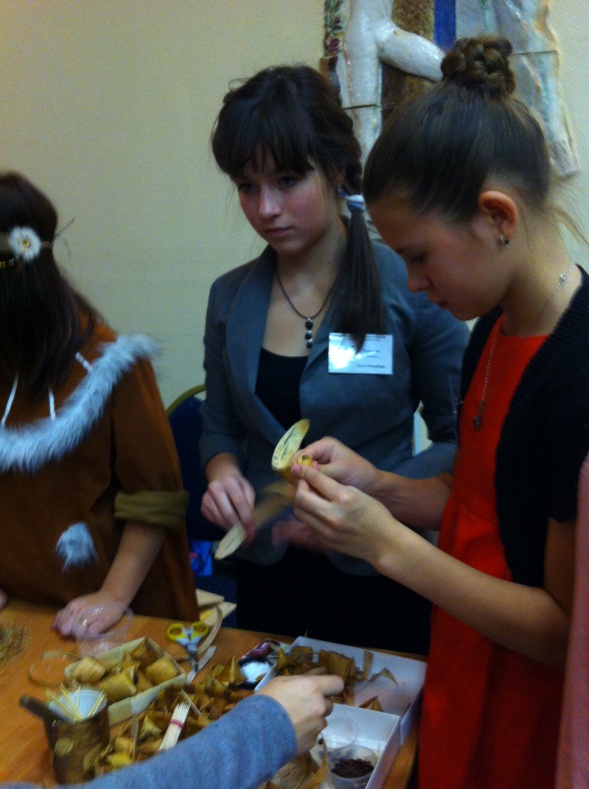 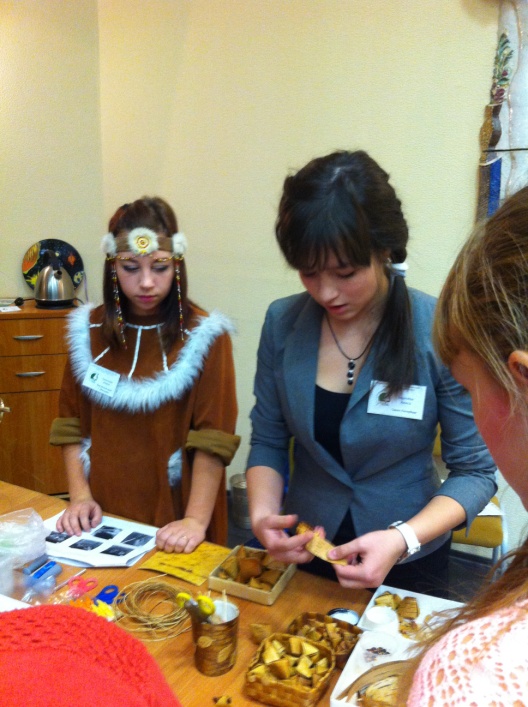 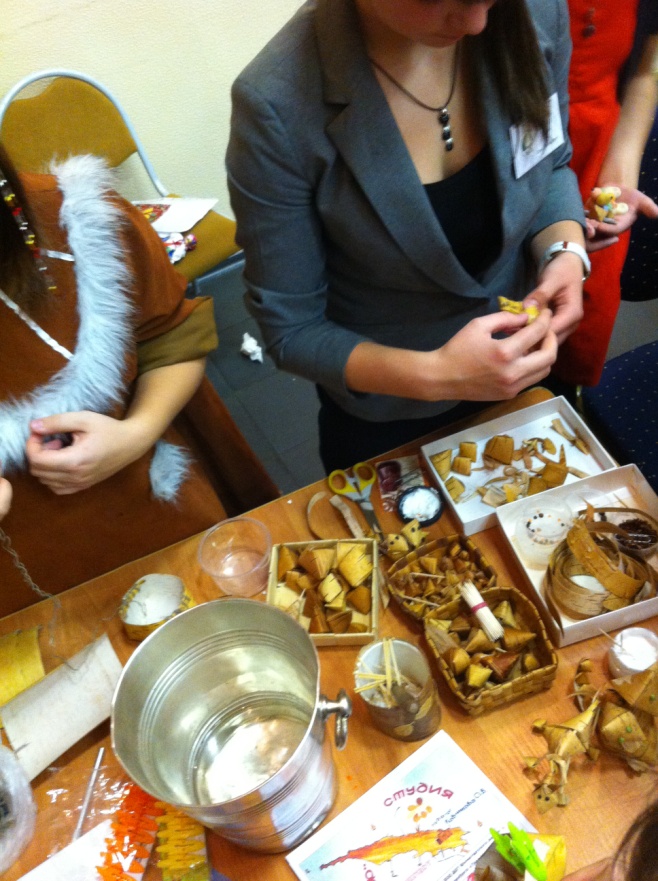 28 октября
Культура общения – один из главных гарантов успешной работы в космическом пространстве
Встреча с летчиком-космонавтом 
Сергеем Рязанским
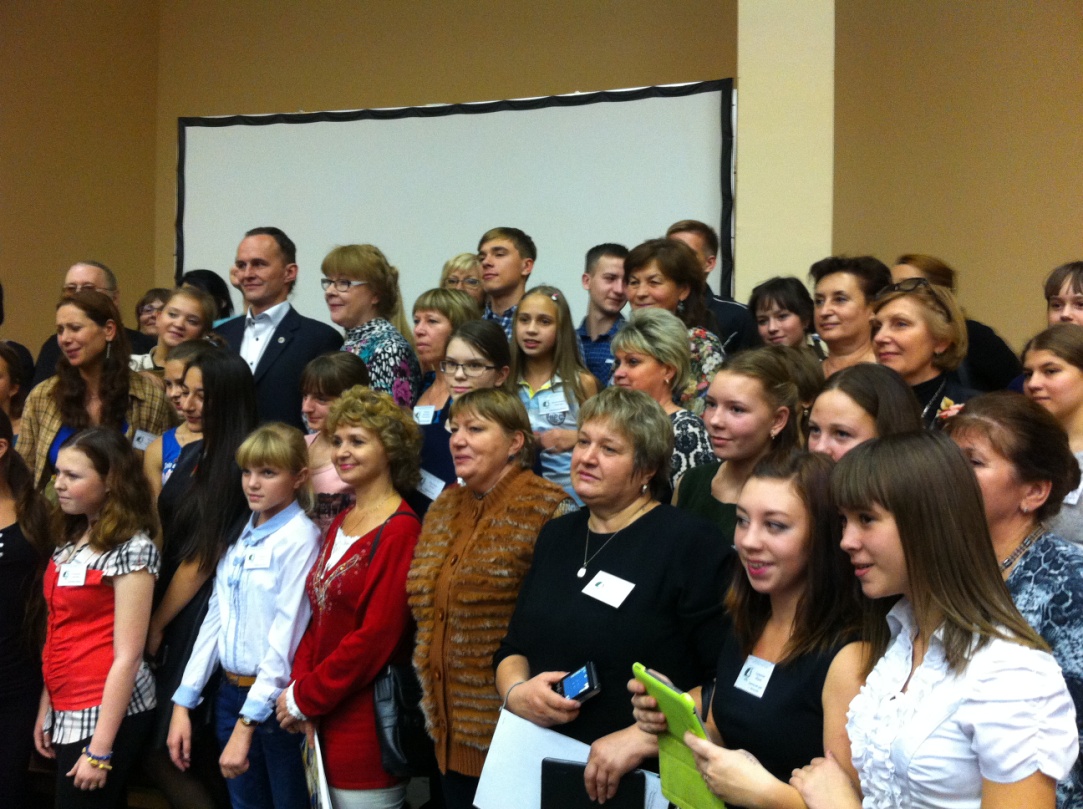 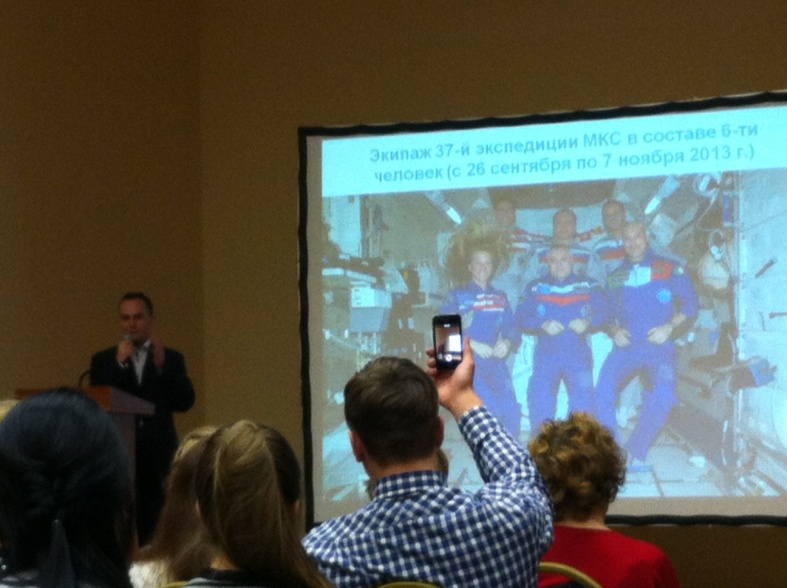 29 октября
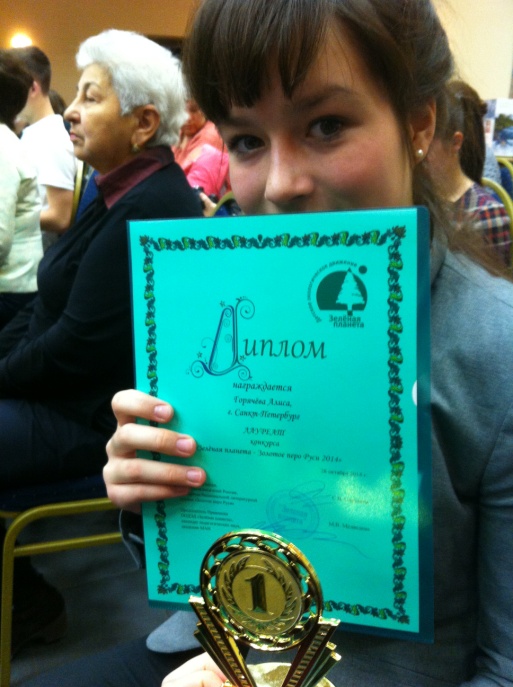 Церемония награждения
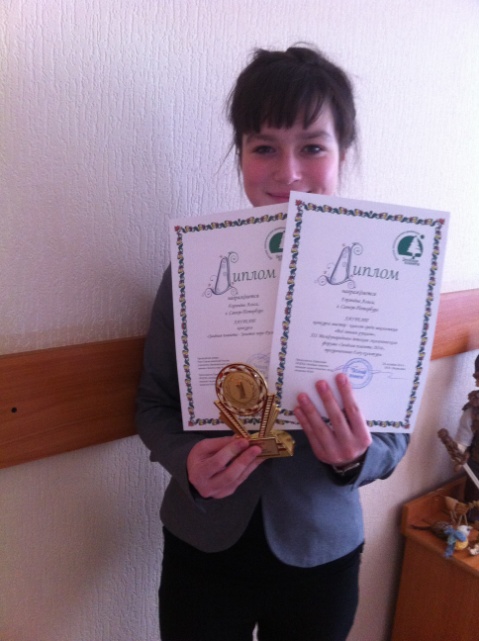 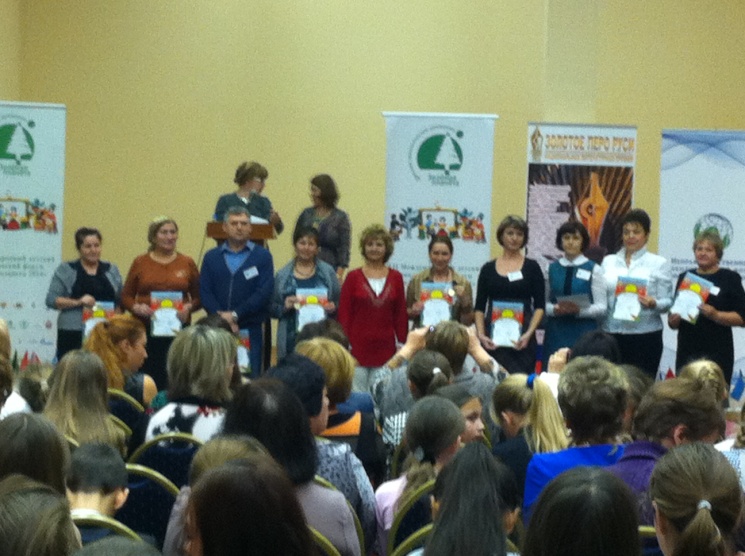 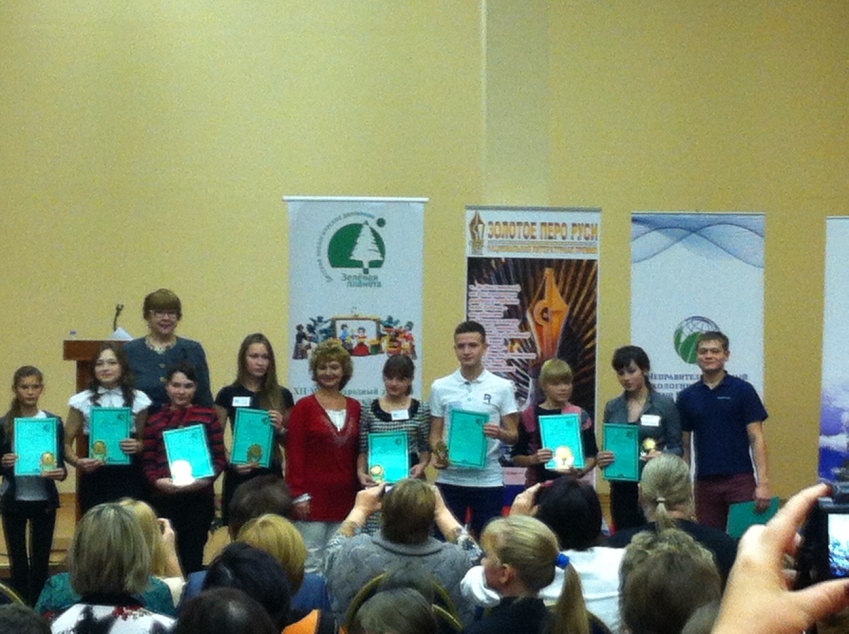 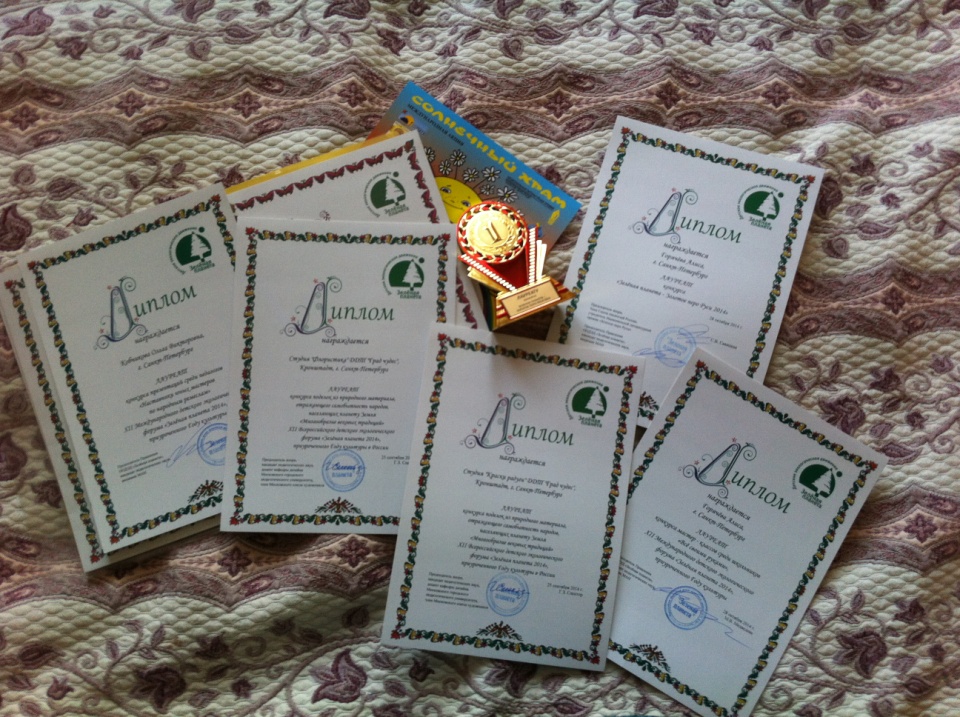 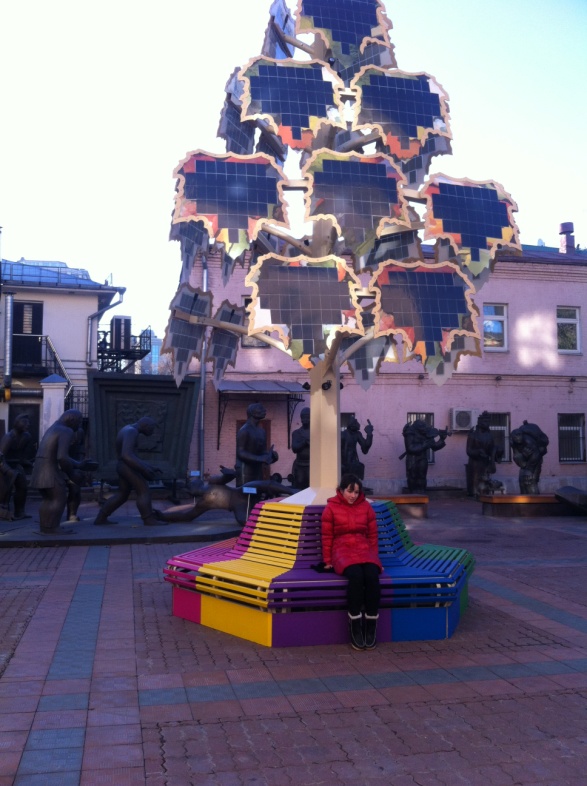 29 октября
Прогулка по Москве
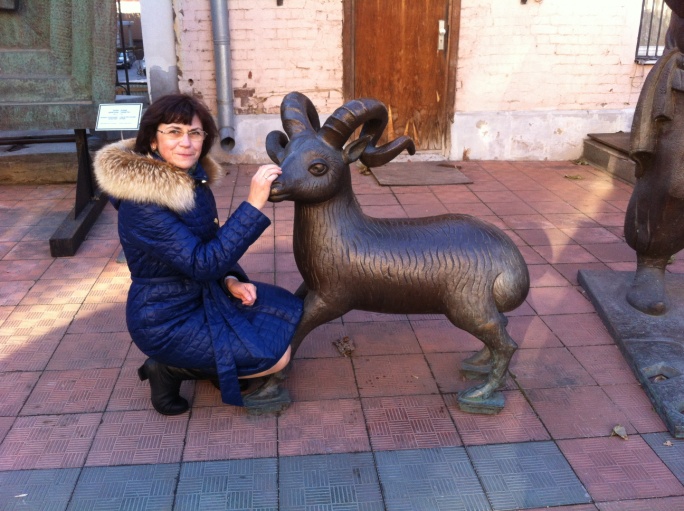 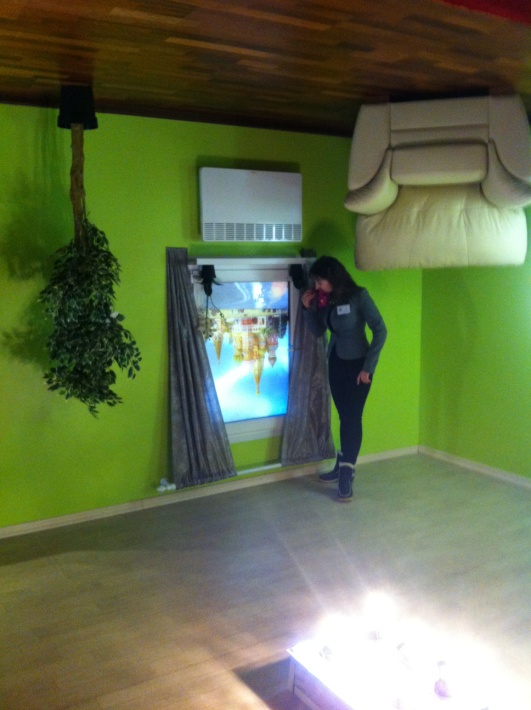 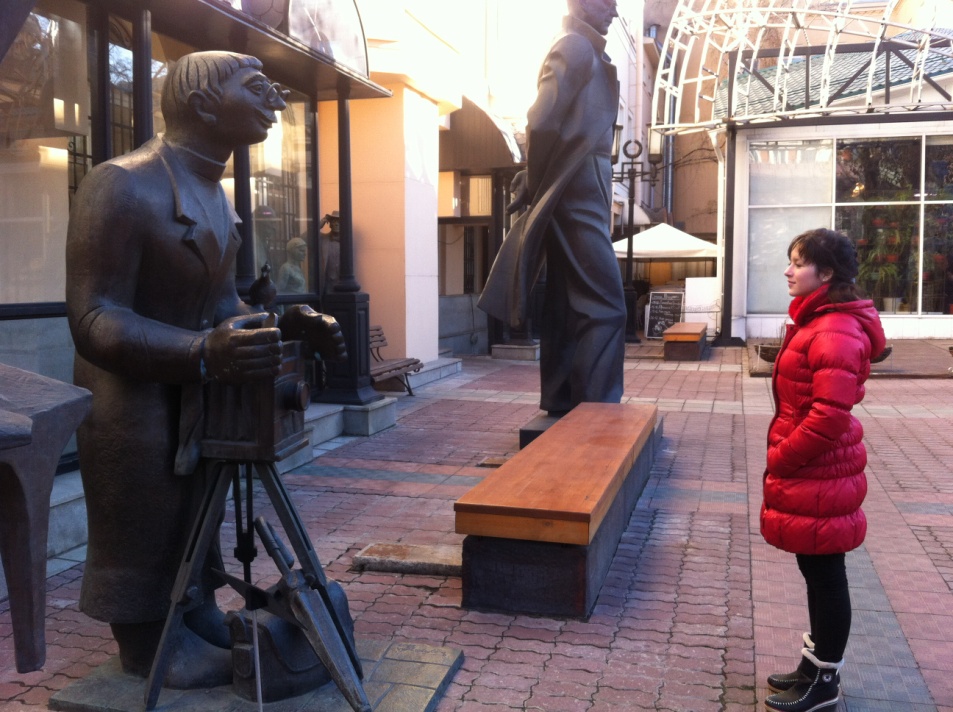 Музей современного искусства
Музей «Перевёрнутый дом»
29 октября
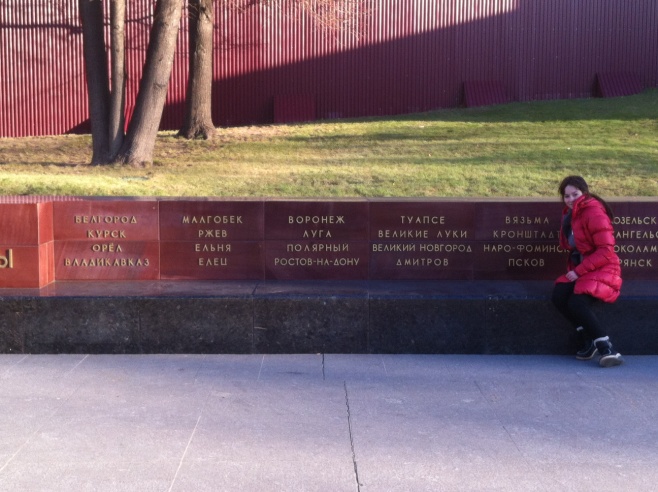 Прогулка по Москве
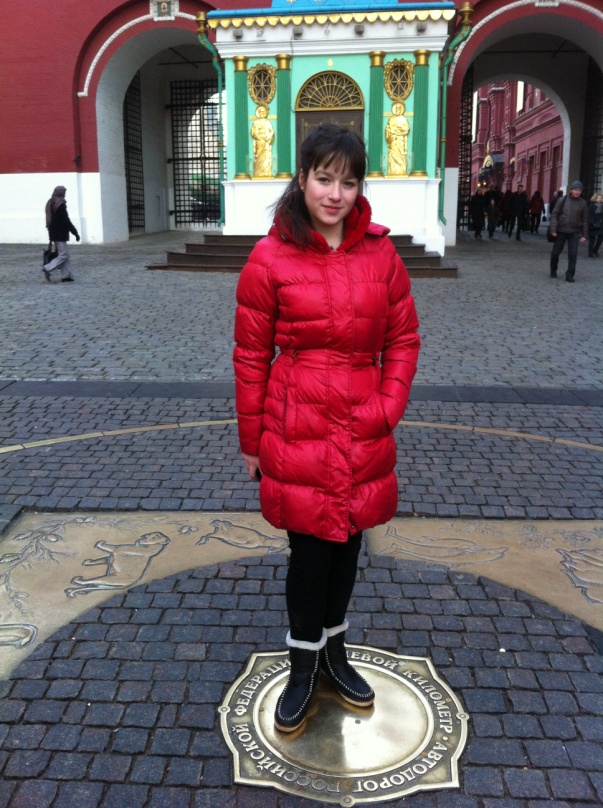 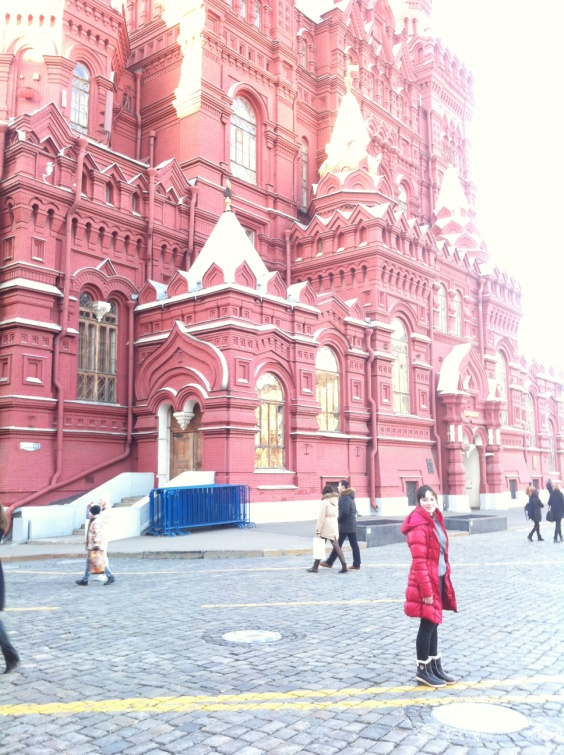 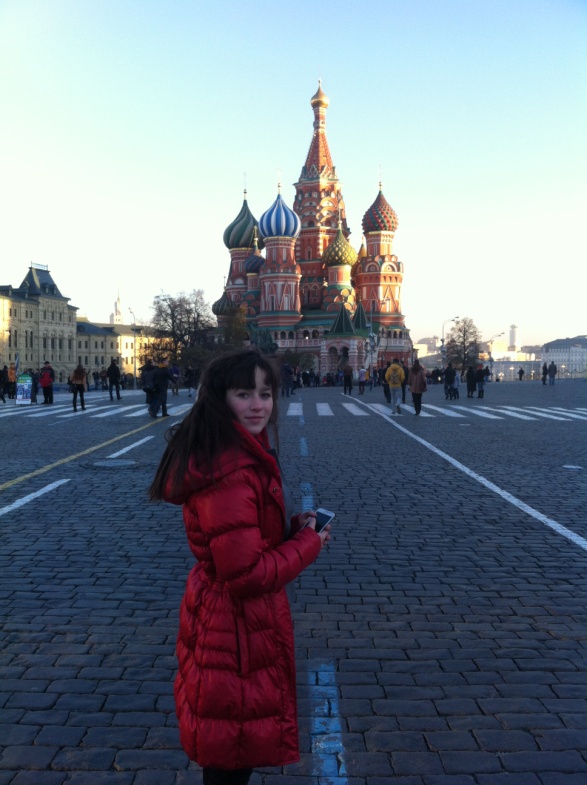 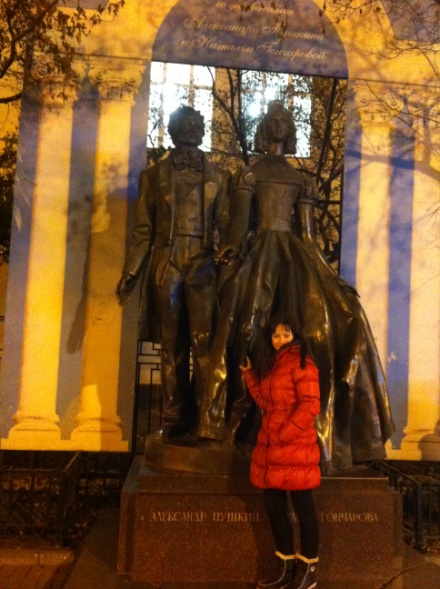 30 октября
«Основы Российского законодательства»
Встреча с сенаторами России в 
Совете Федерации
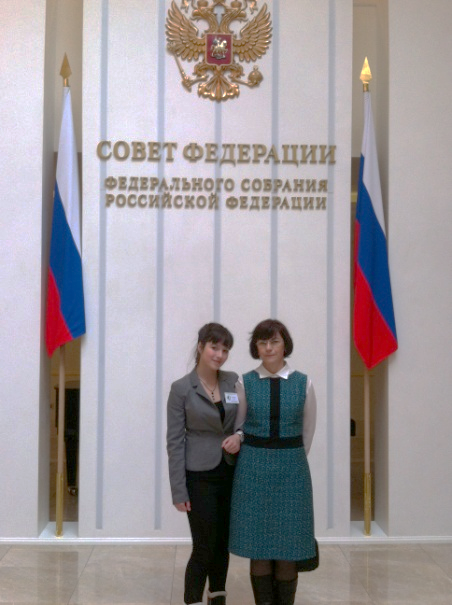 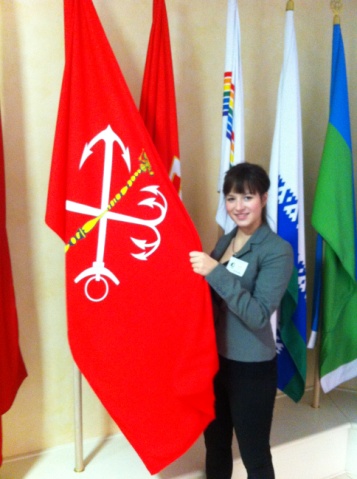 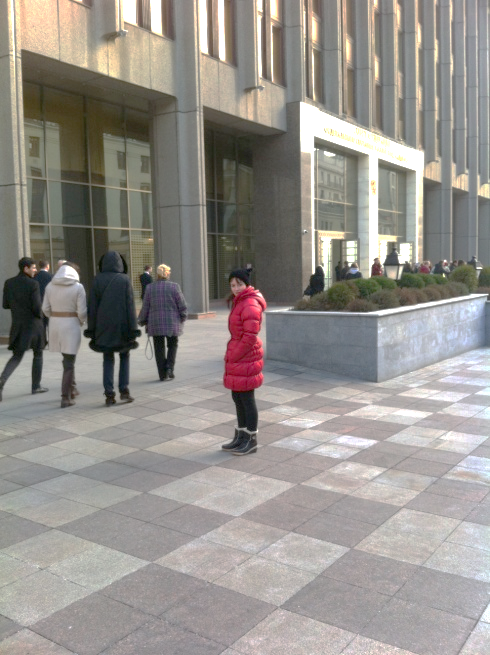 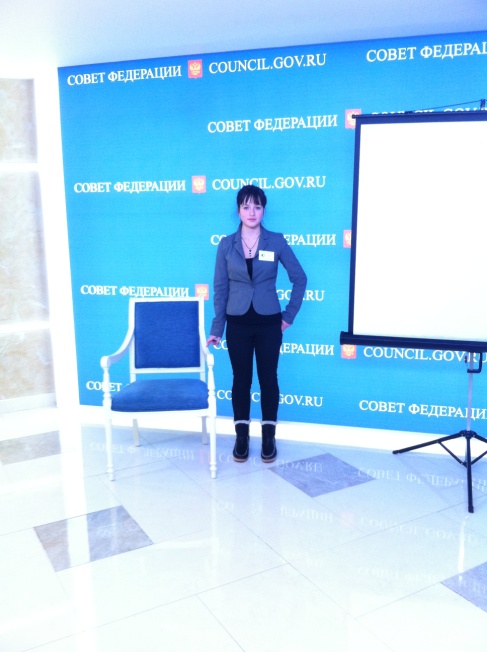 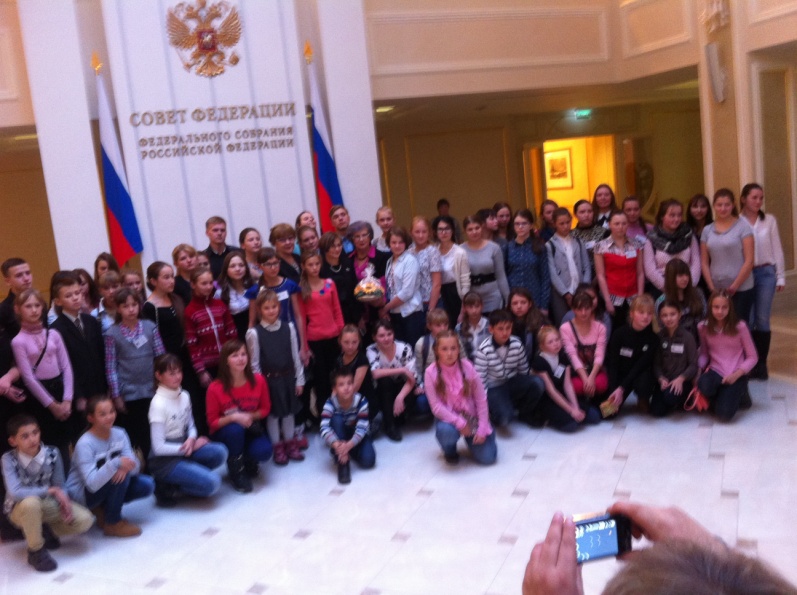 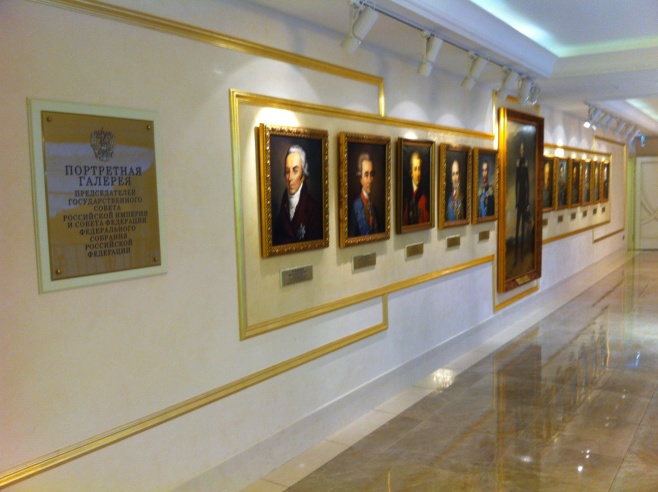 30 октября
В залах Исторического музея и Третьяковской галереи
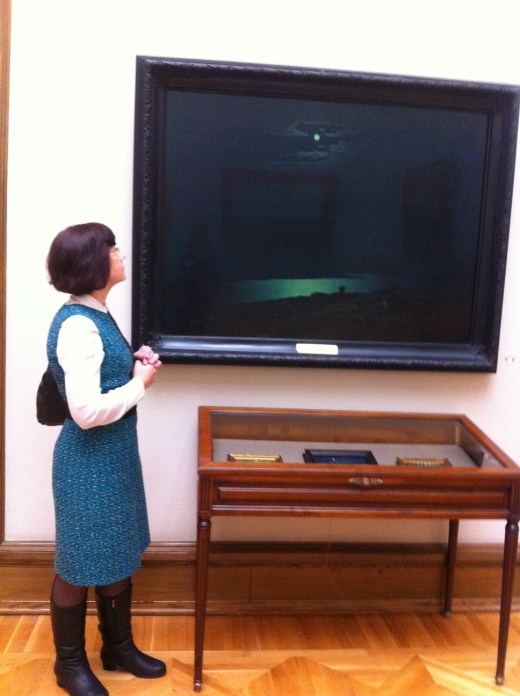 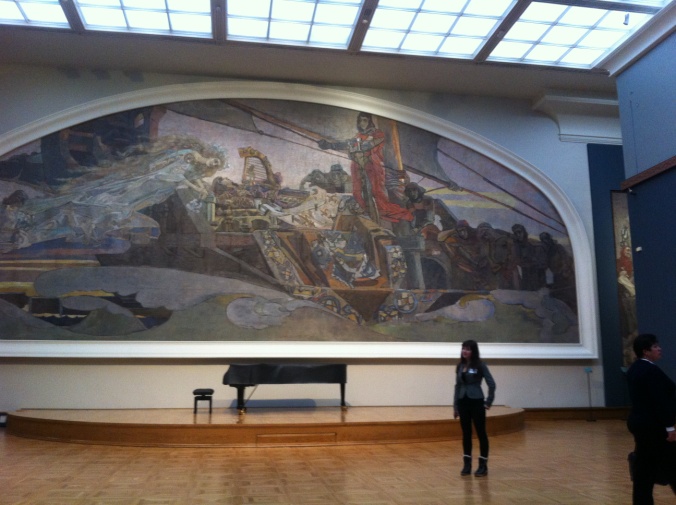 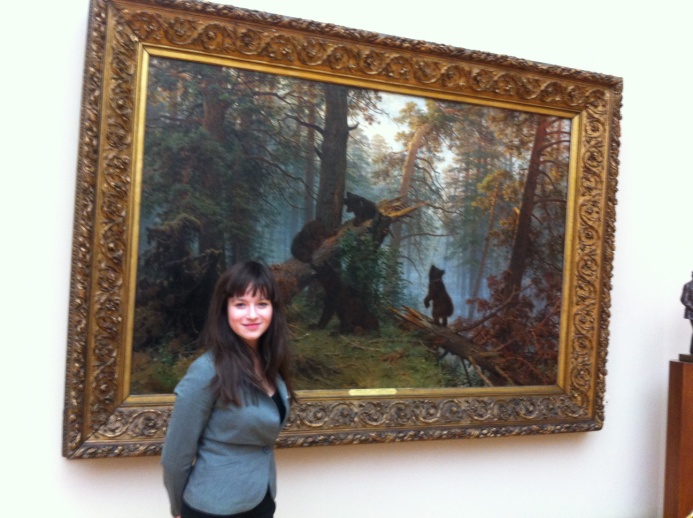 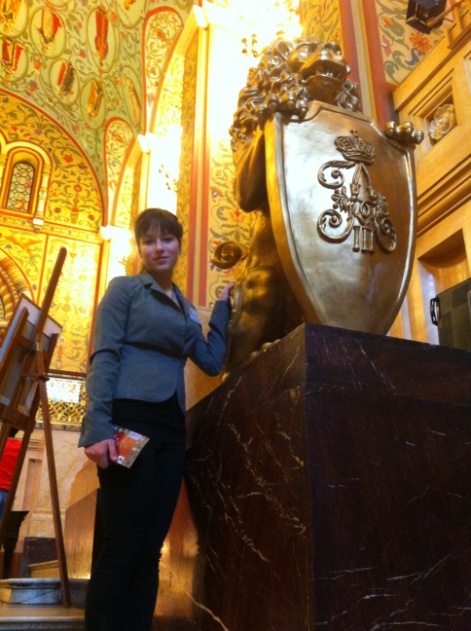 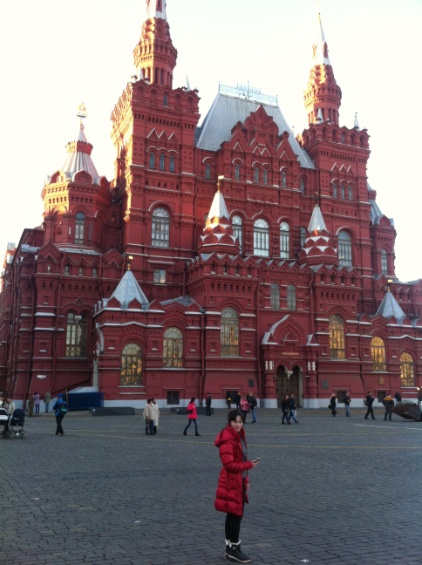 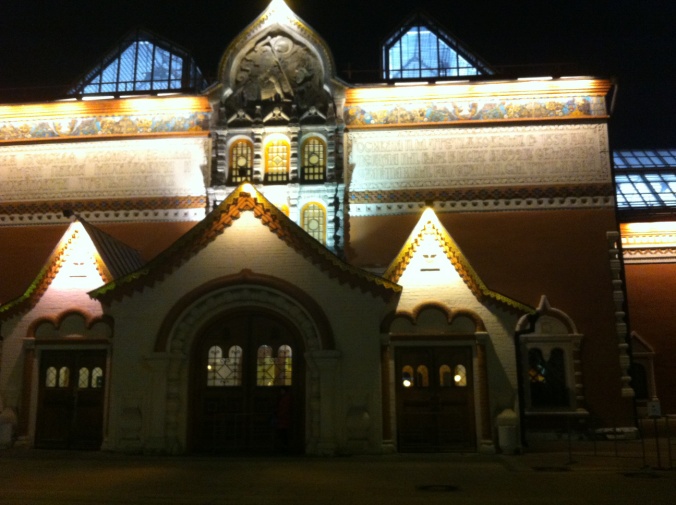